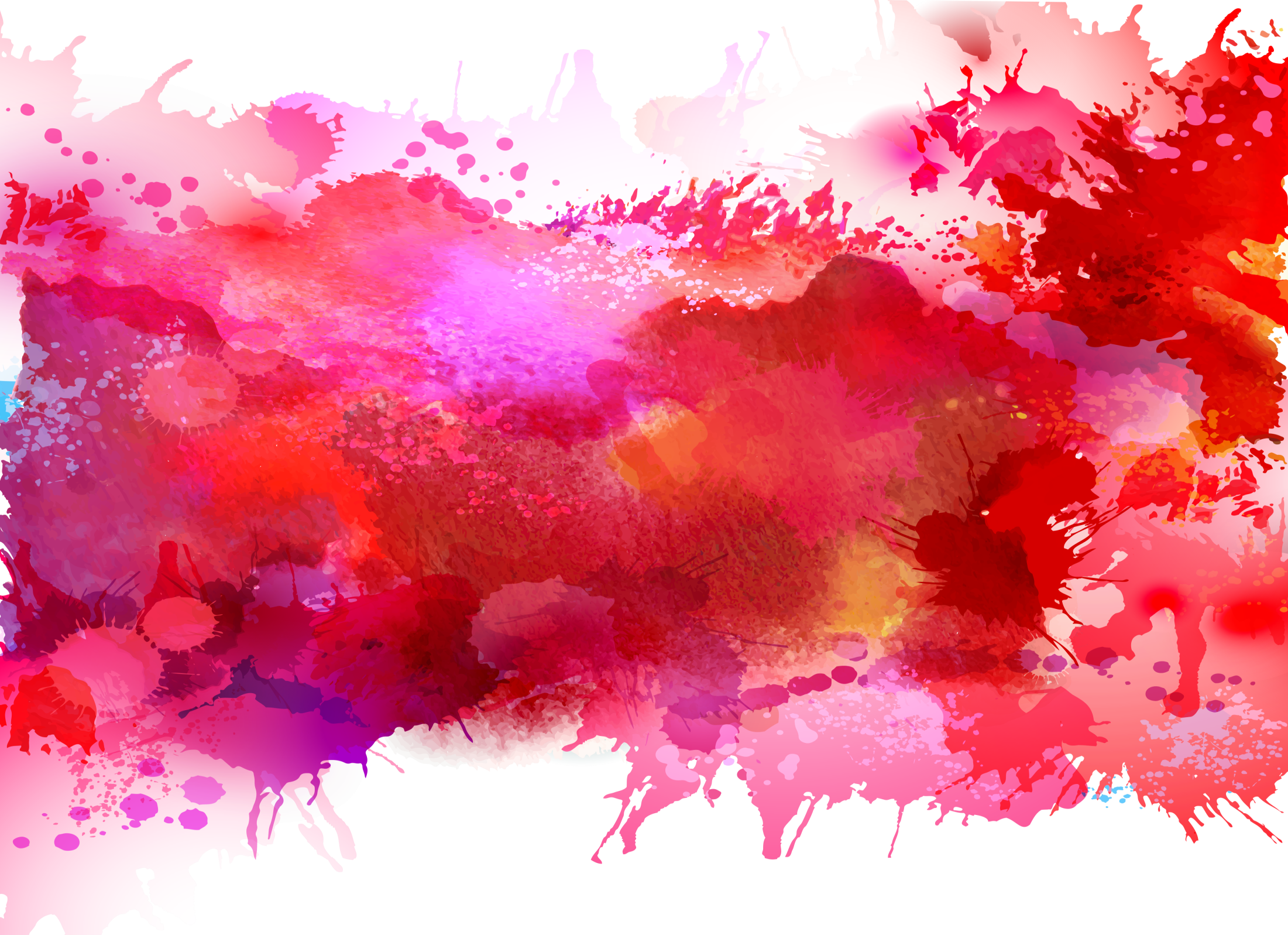 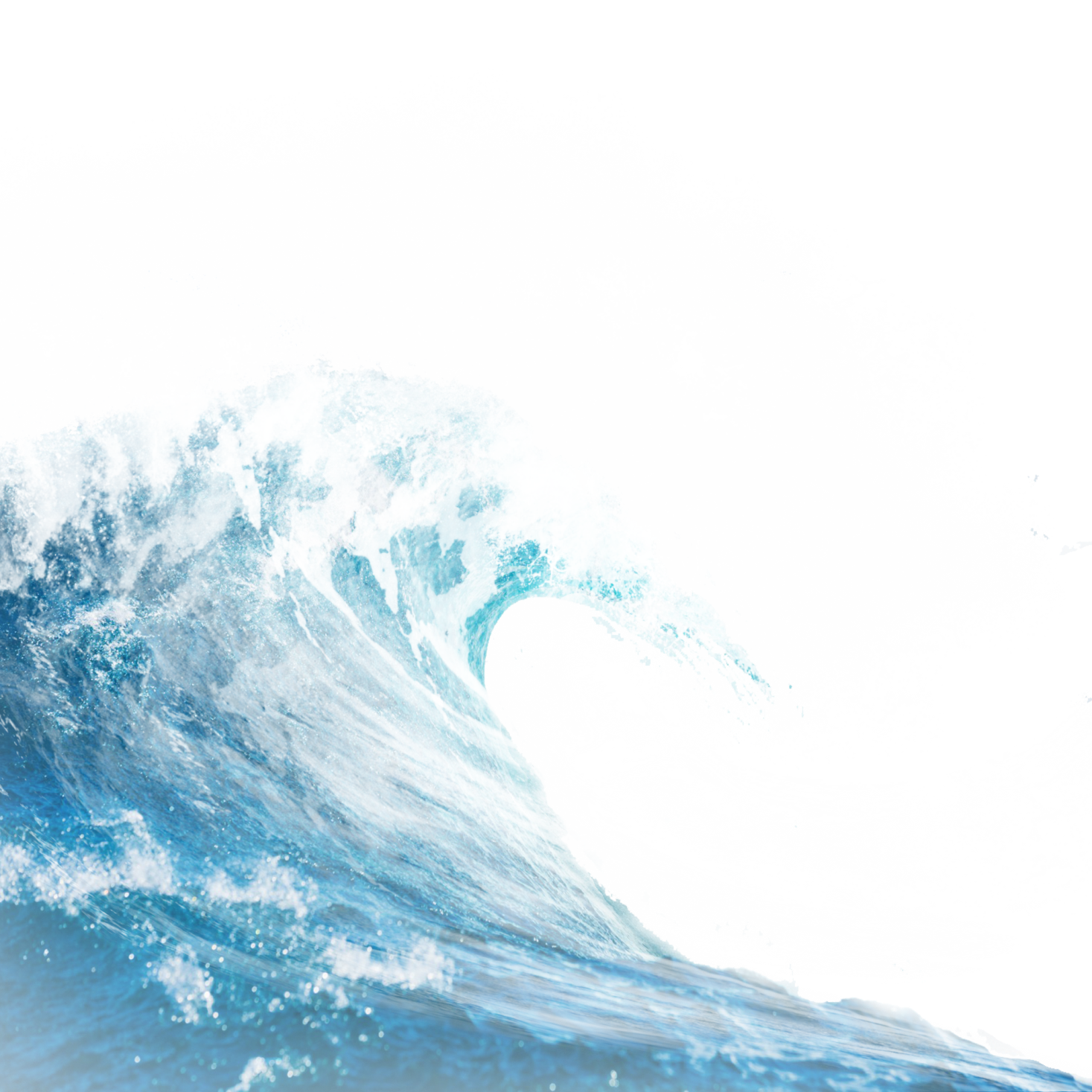 Thứ 5 ngày 4 tháng 9 năm 2024
MĨ THUẬT
Bài 1:BẦU TRỜI VÀ BIỂN 
( tiết 1)
GV: TRẦN THỊ QUỲNH TRANG
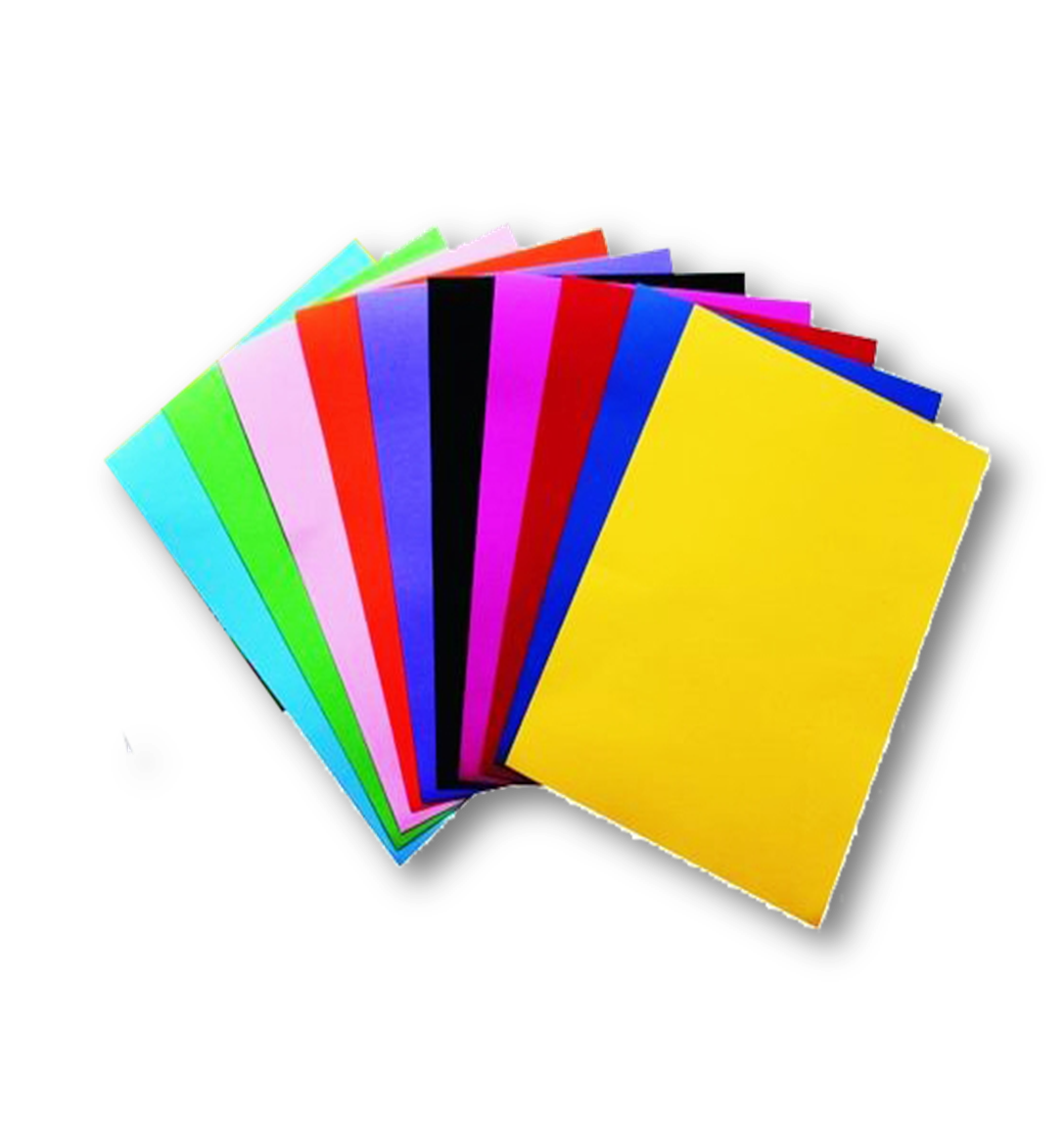 Chuẩn bị đồ dùng học tập
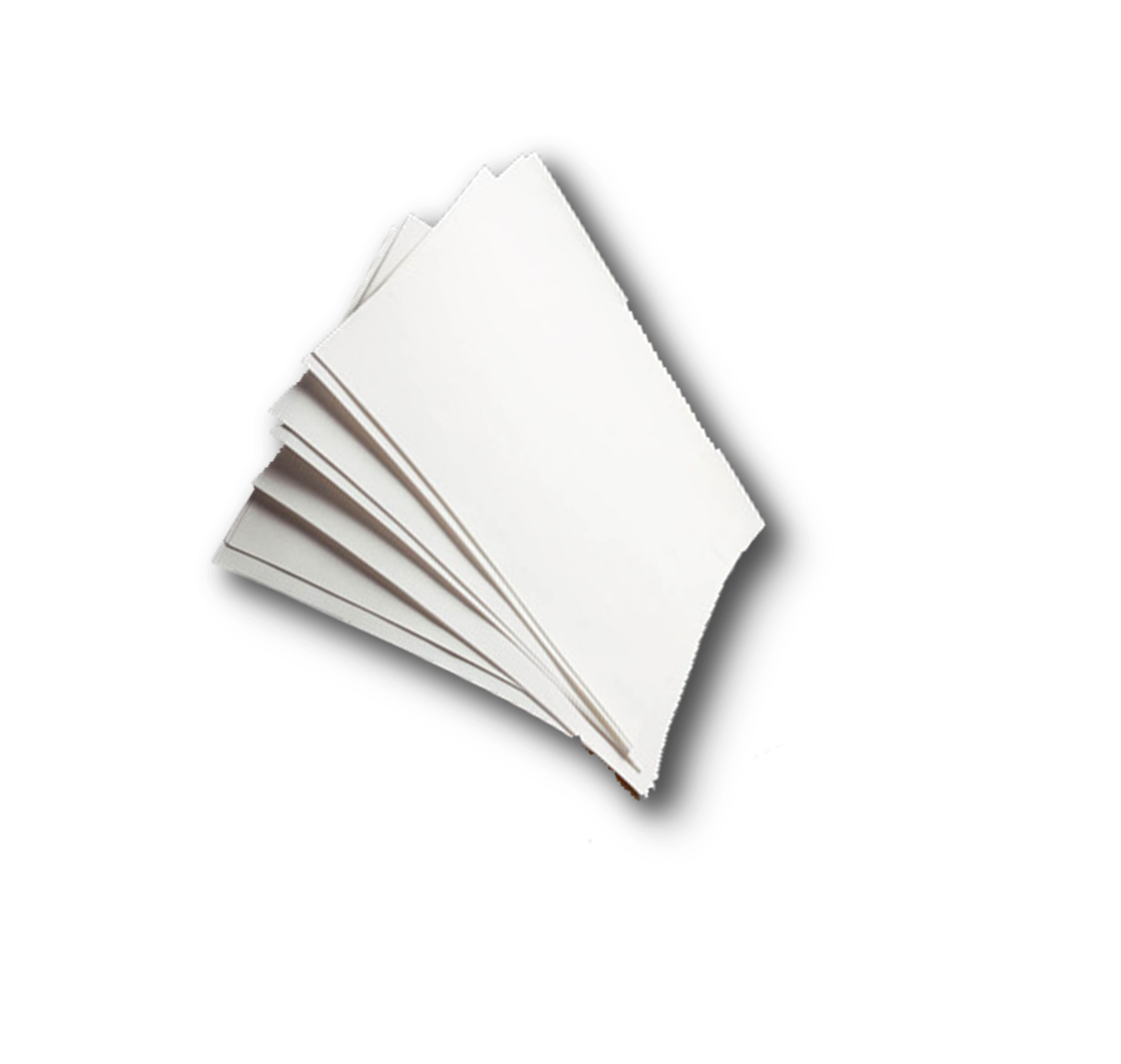 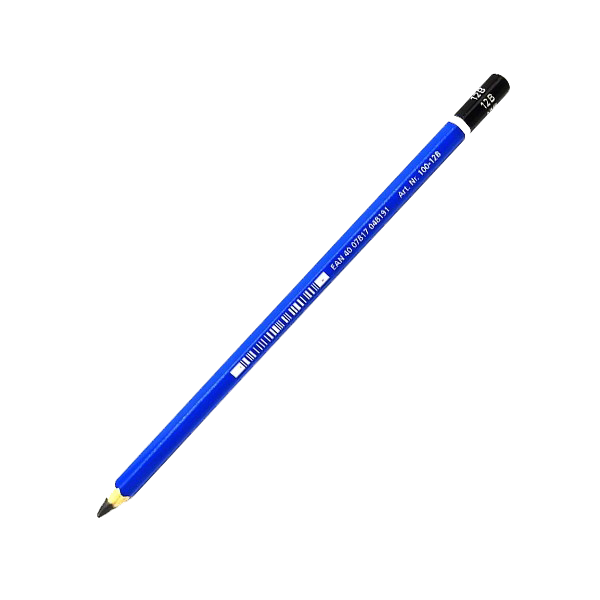 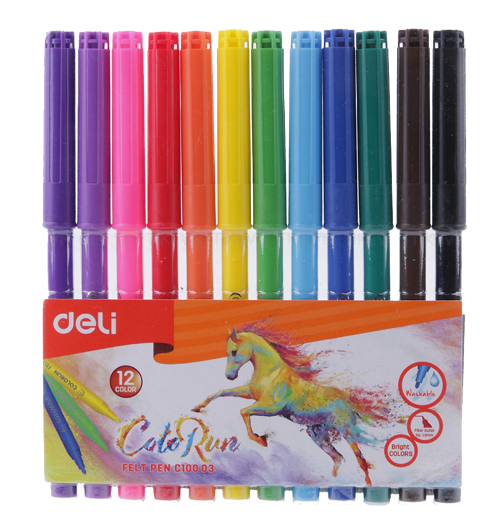 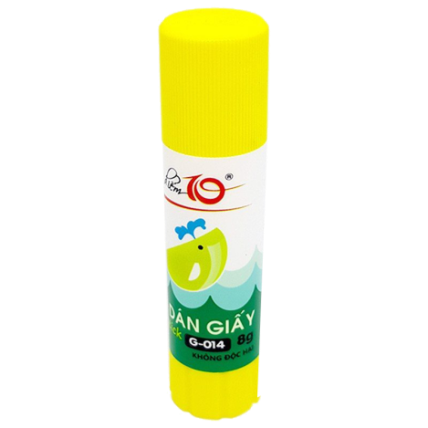 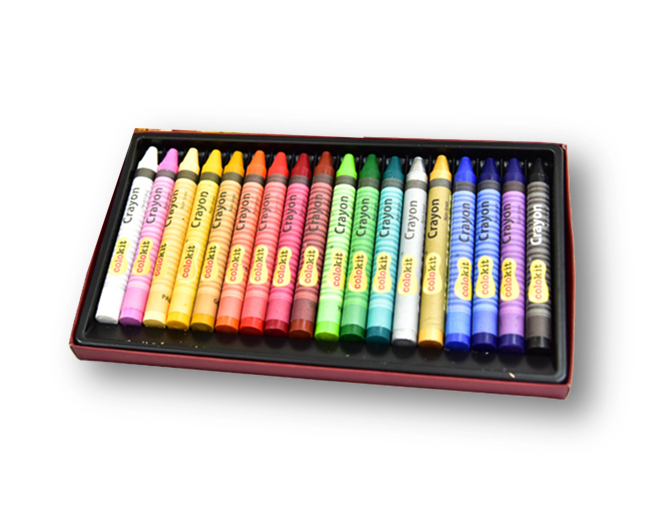 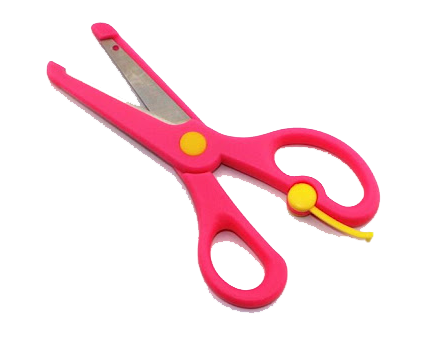 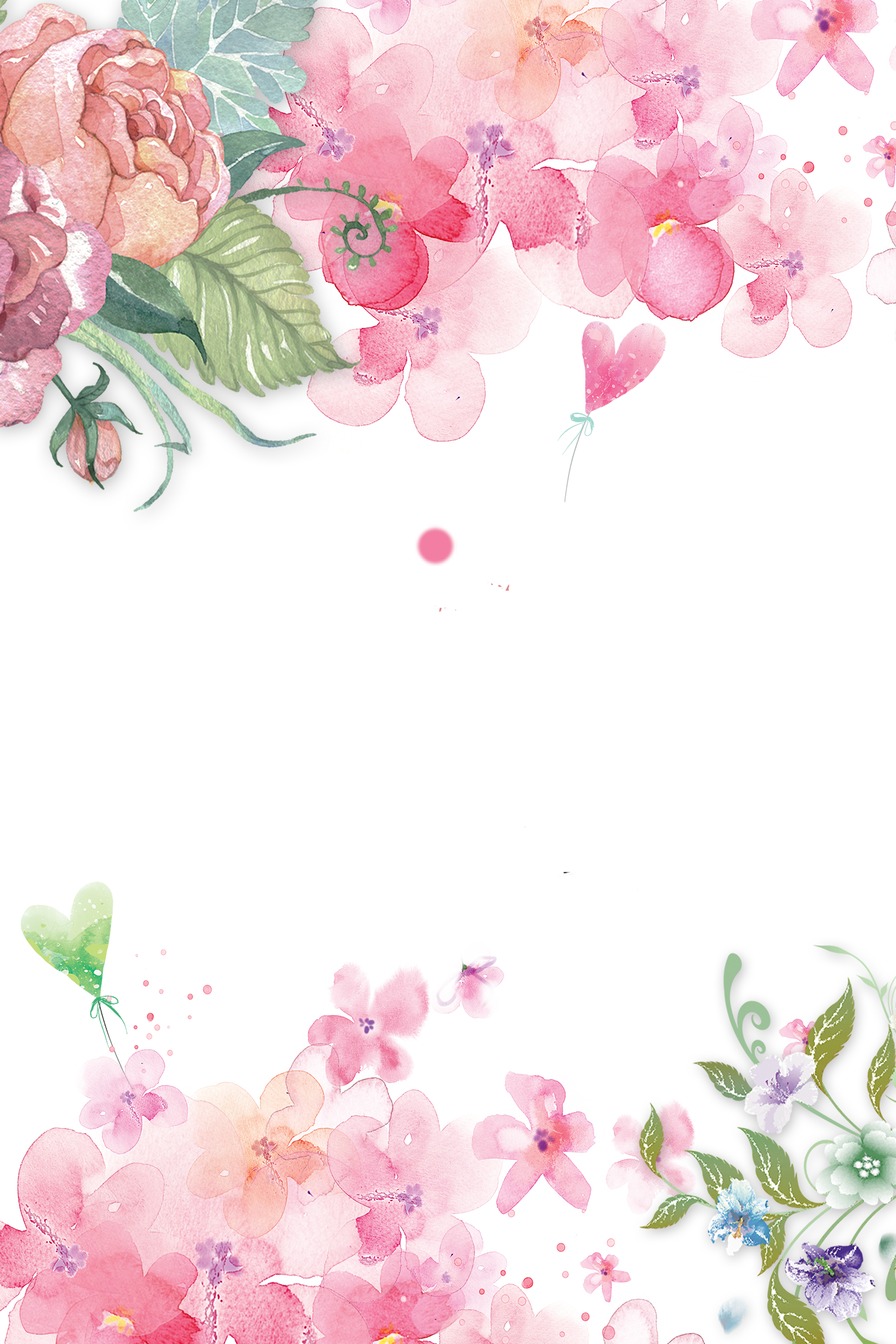 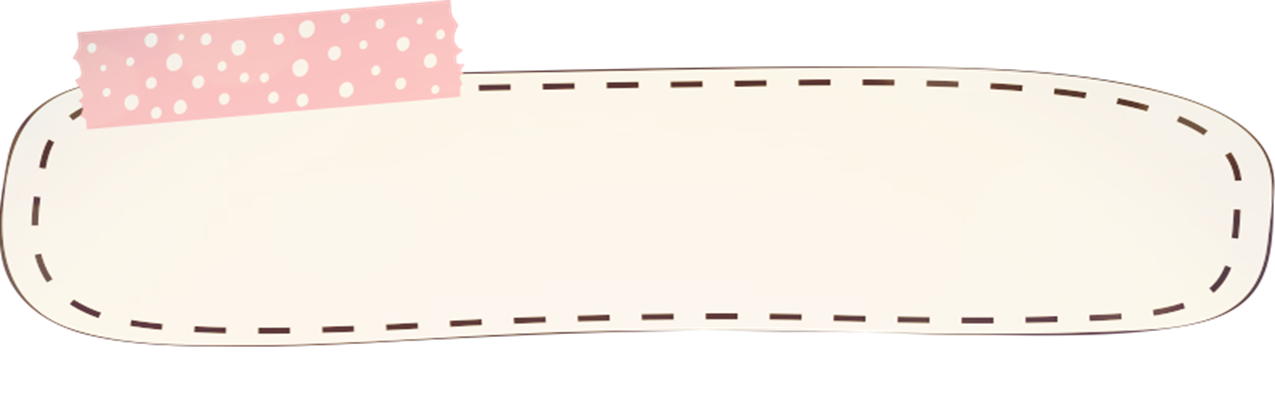 KHỞI ĐỘNG
Chơi trò chơi :
Dọn sạch rác
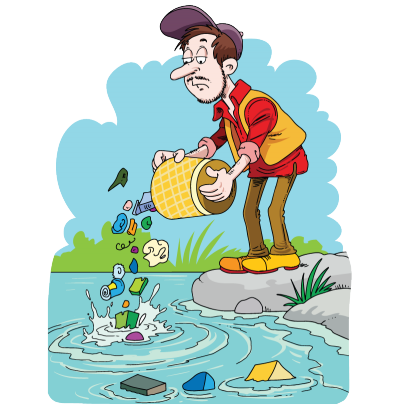 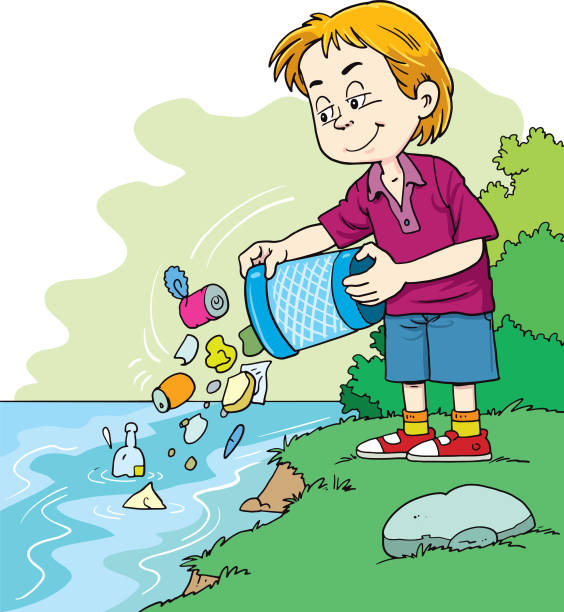 Môi trường biển, sông, hồ đang bị ô nhiễm do rác thải của con người. Hãy cứu các loài sinh vật dưới biển bằng cách dọn sạch rác qua việc trả lời đúng các câu hỏi.
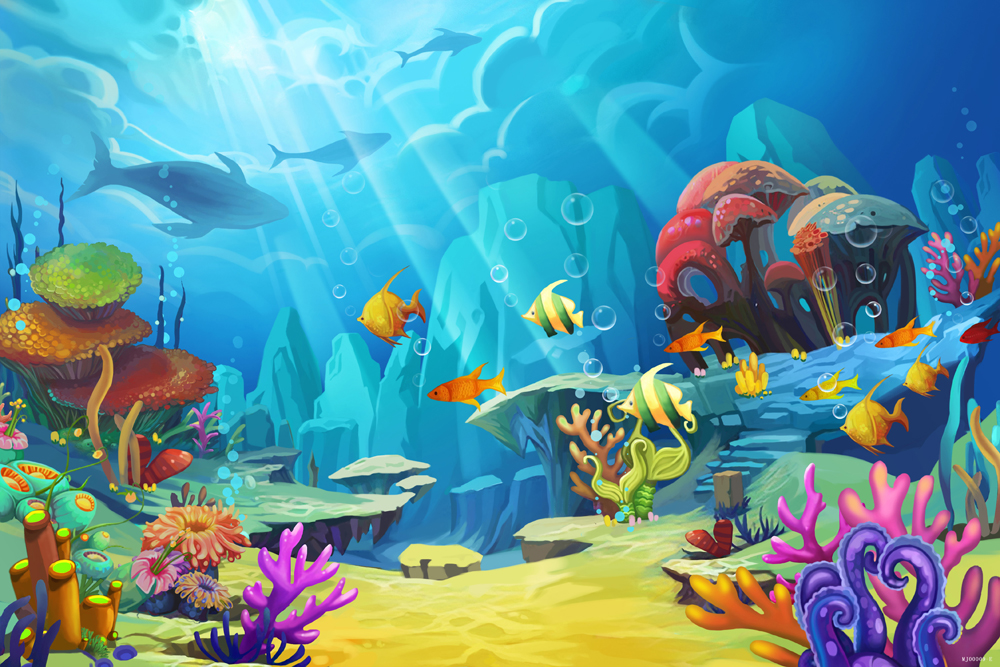 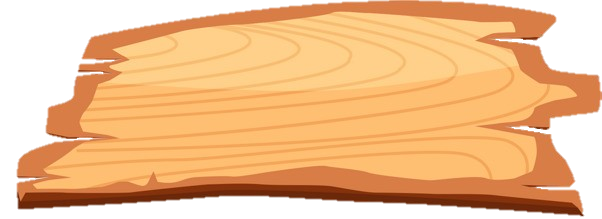 DỌN SẠCH
ĐẠI DƯƠNG
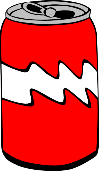 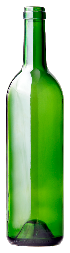 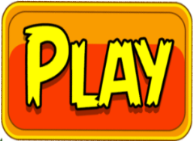 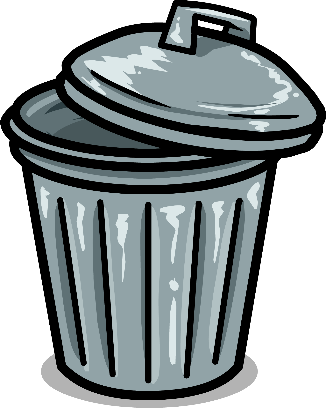 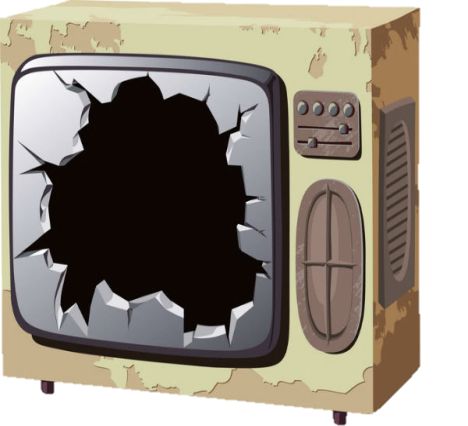 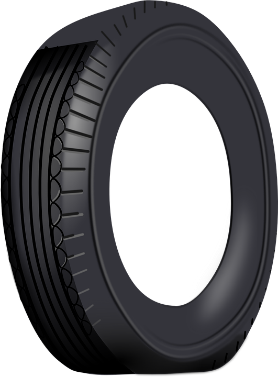 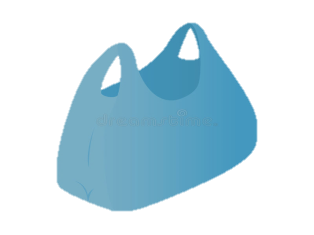 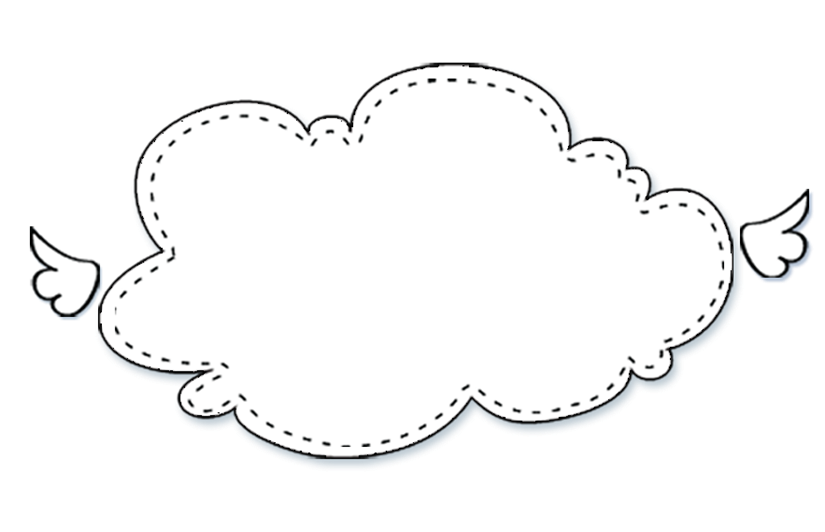 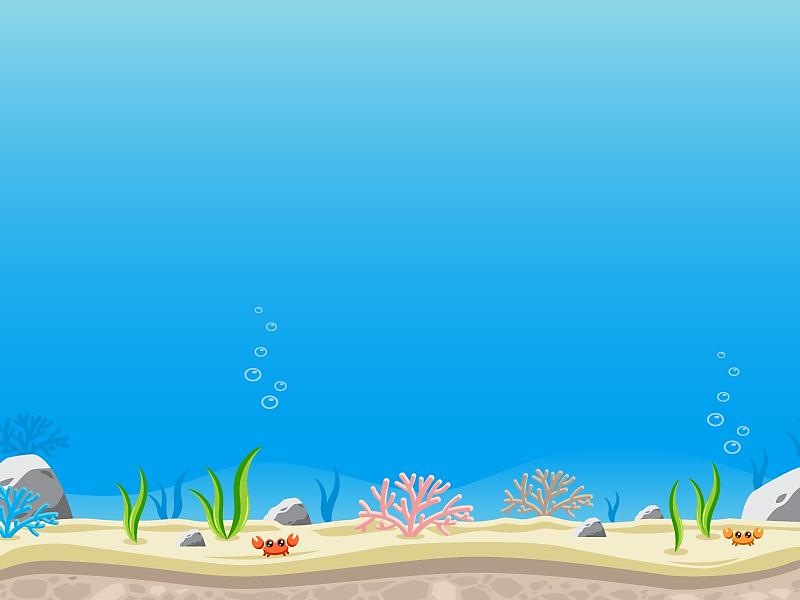 Rõ ràng chẳng phải nồi canh, 
Thế mà vị mặn, nước xanh, 
cá nhiều 
Là gì?
Nước biển
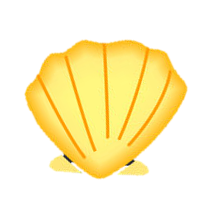 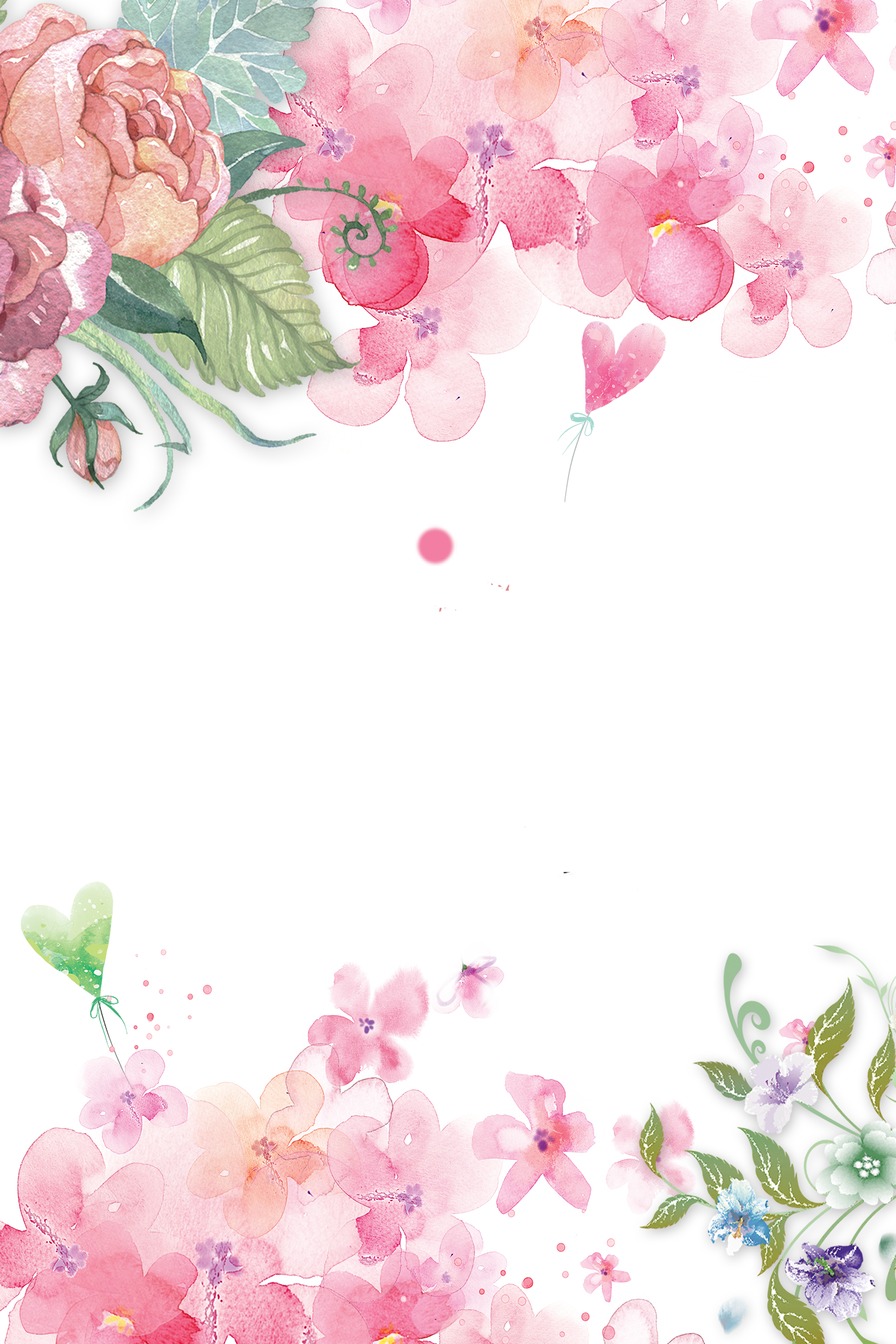 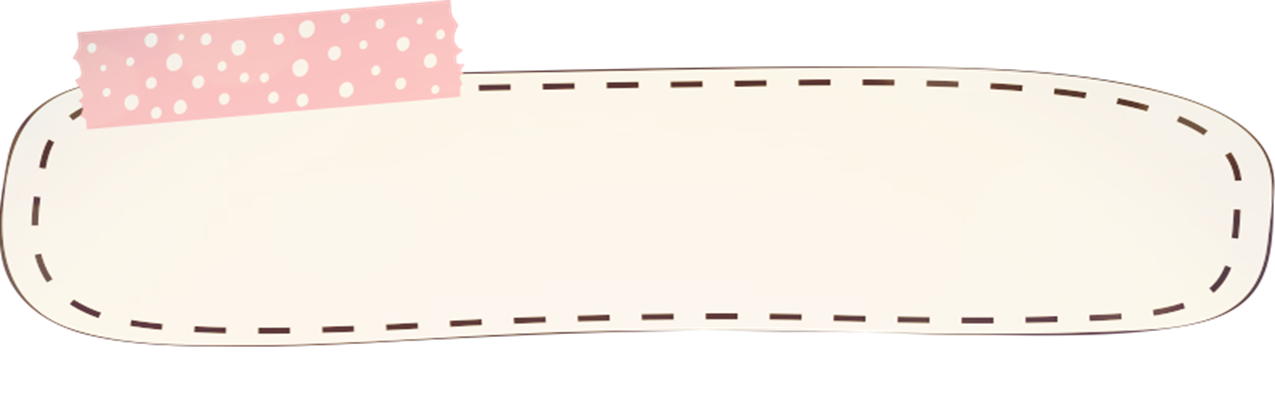 Hãy cùng nhau giữ cho môi trường được 
xanh – sạch- đep . Bảo vệ môi trường 
và biển cả cũng chính là bảo vệ chúng ta
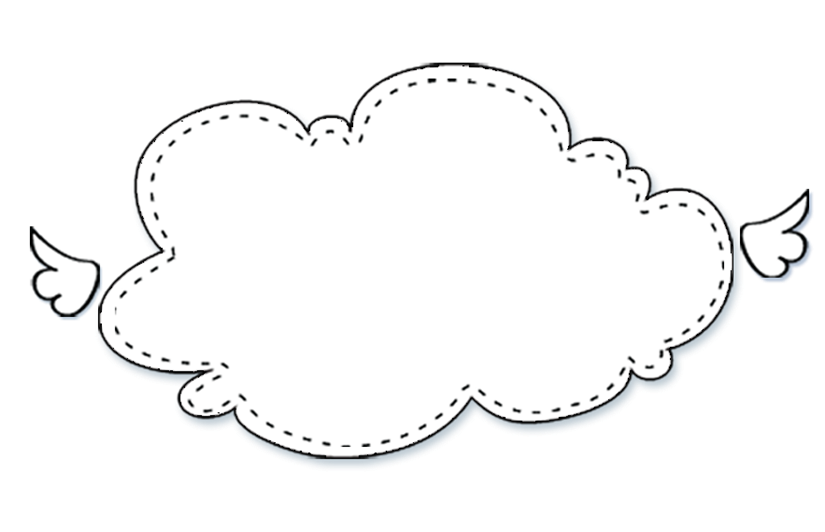 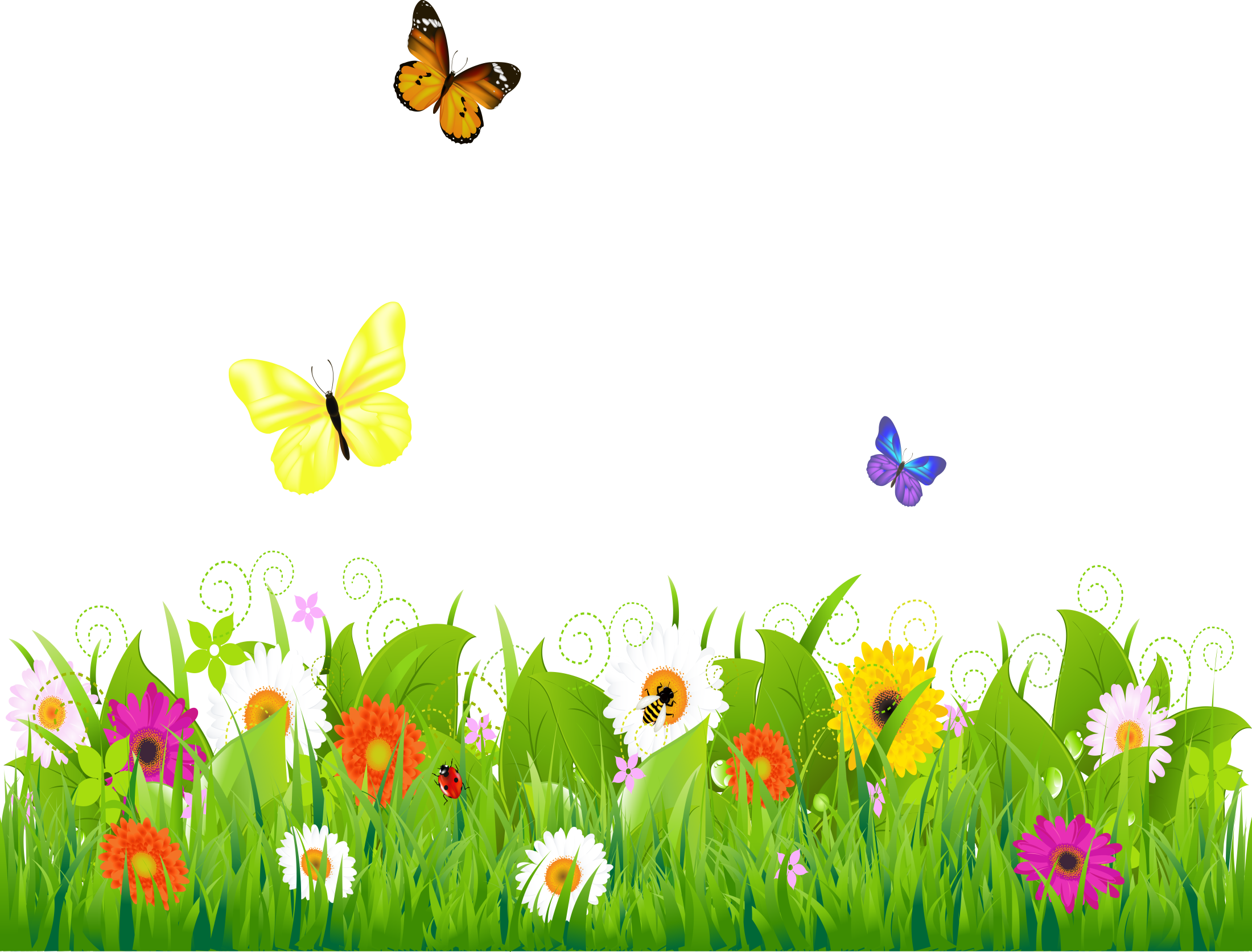 Hoạt động 1 :
KHÁM PHÁ
( nhận biết màu sắc )
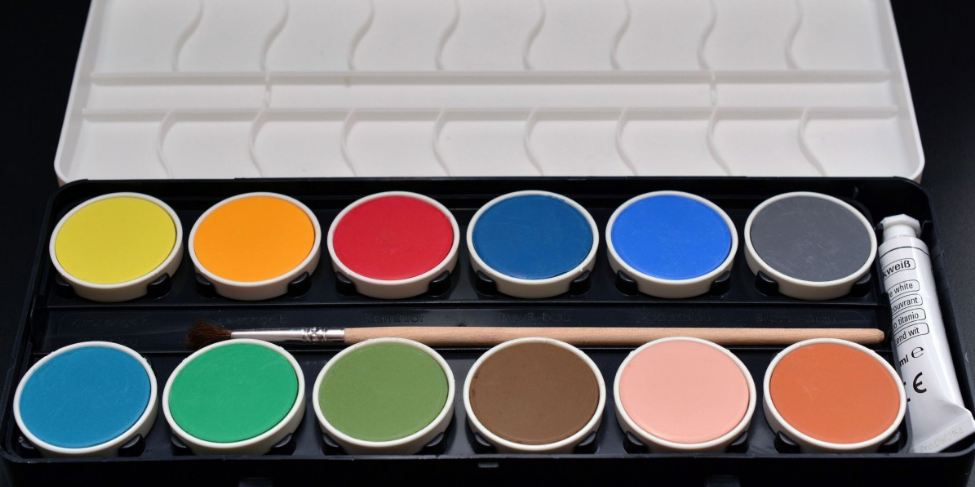 Nhóm màu đậm
Nhóm màu nhạt
( nhận biết màu sắc )
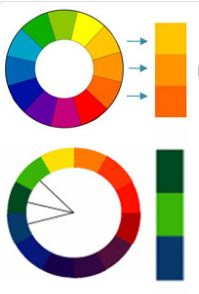 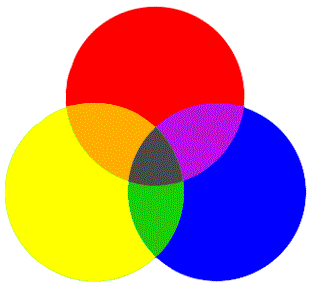 Màu nóng
Màu lạnh
Màu pha
Ba màu chính
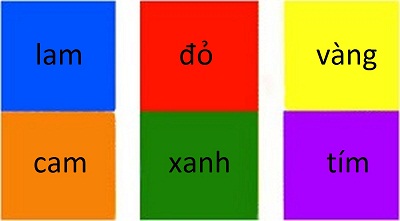 Cặp màu tương phản
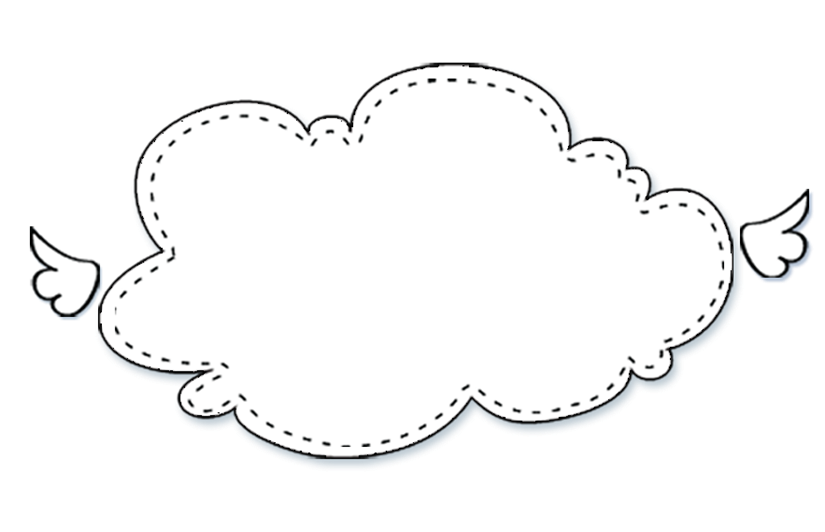 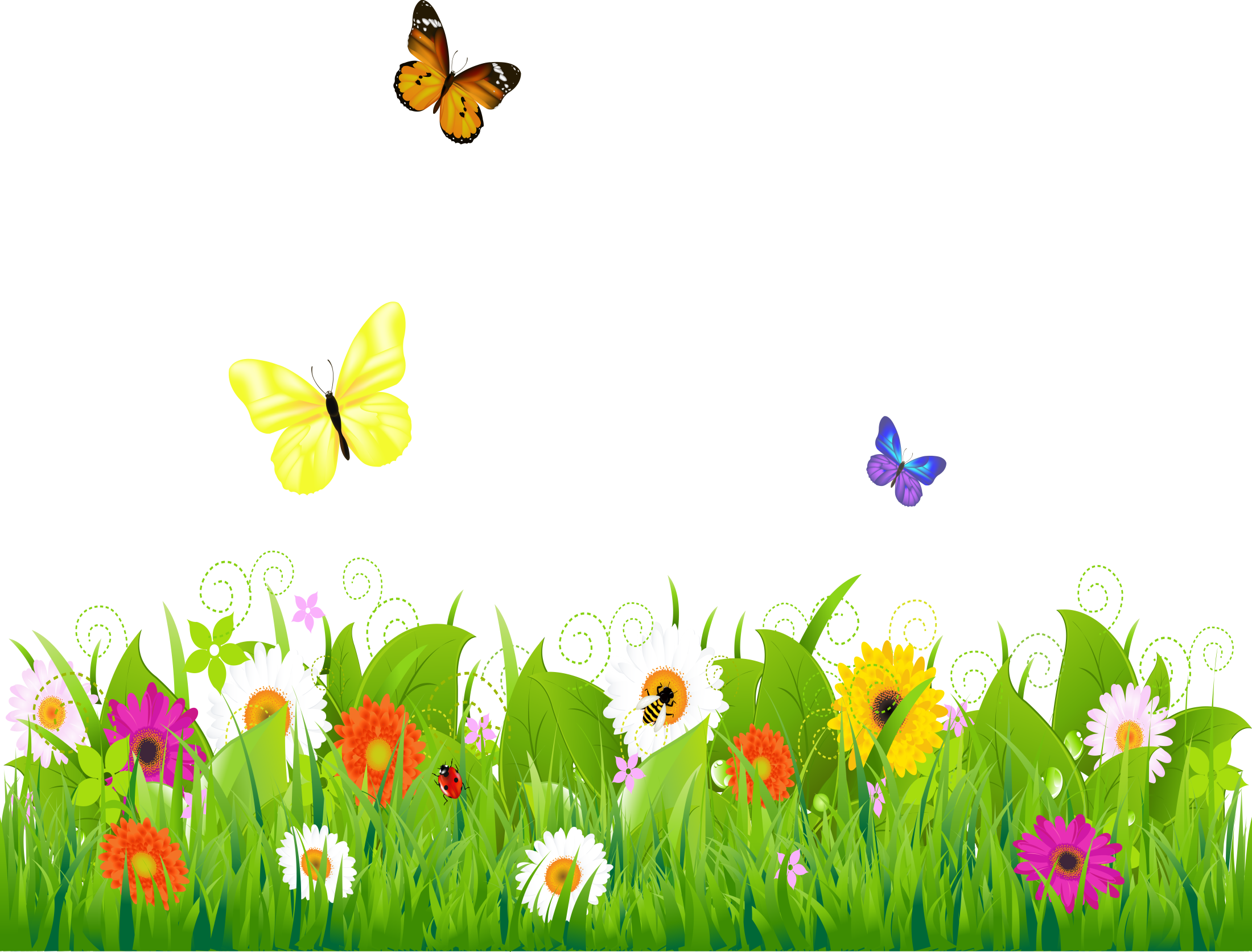 Hoạt động 2 :
Kiến tạo kiến thức 
kĩ năng
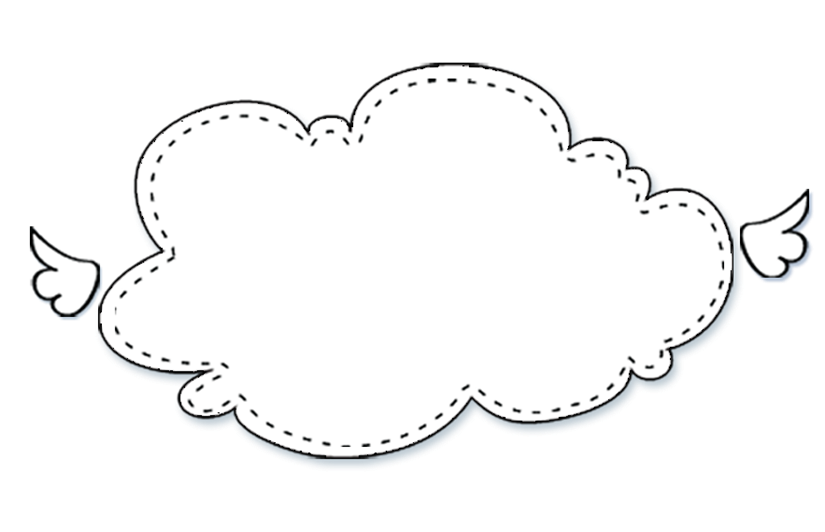 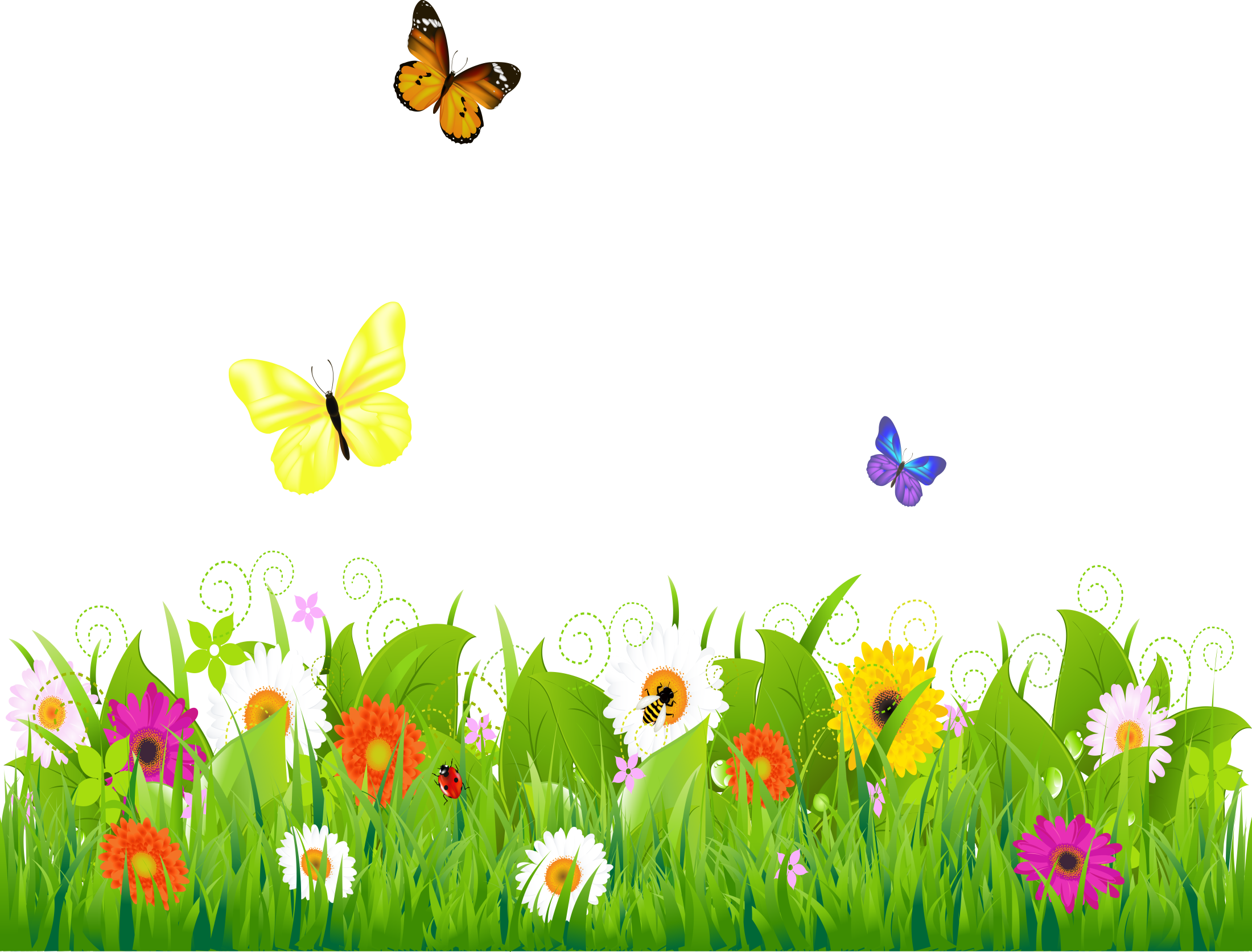 Hoạt động  3 :
Luyện tập –  sáng tạo
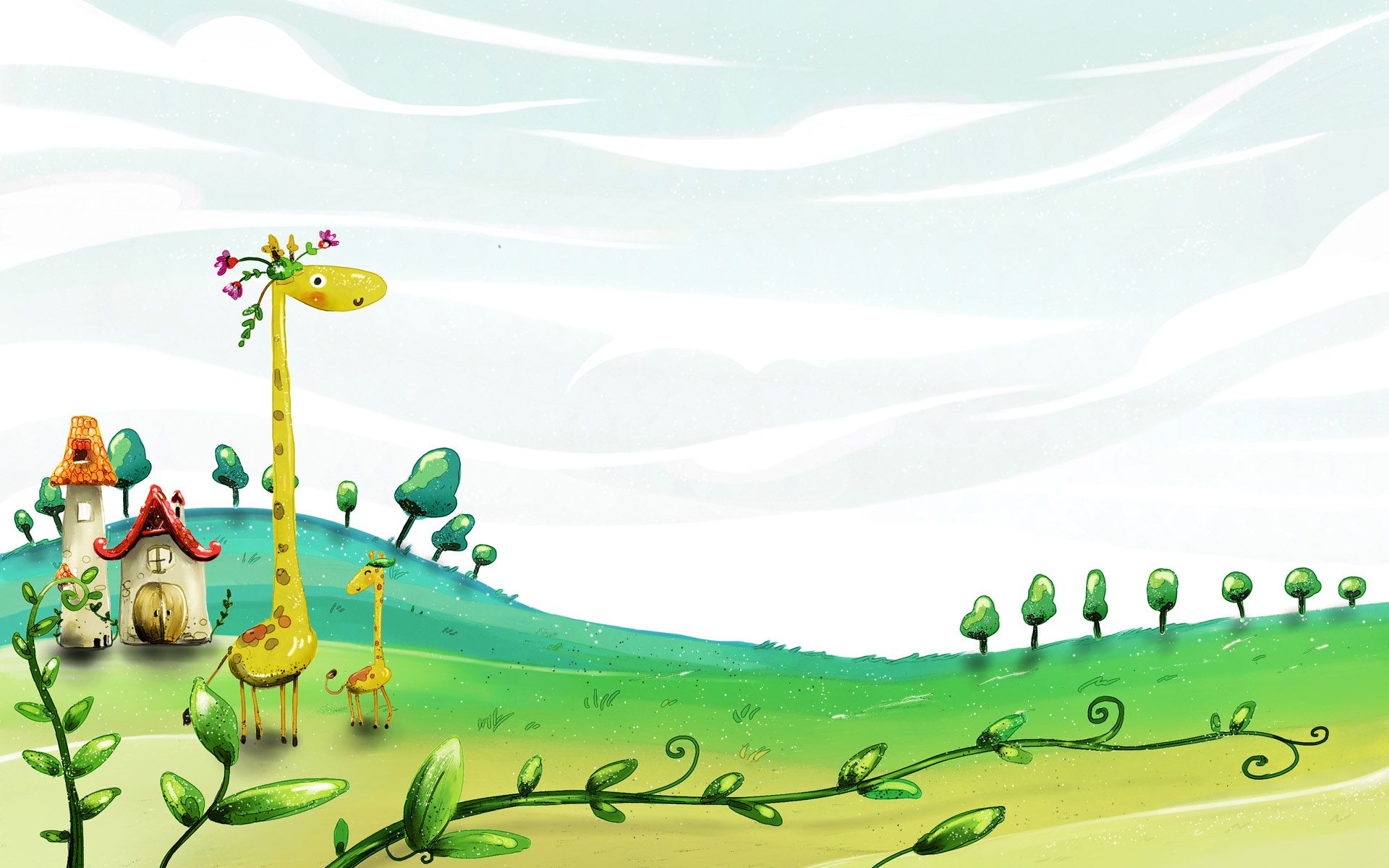 .  Yêu cầu học sinh thực hành cá nhân
. Vẽ một bức tranh bầu trời và biển bằng  
màu có sẵn
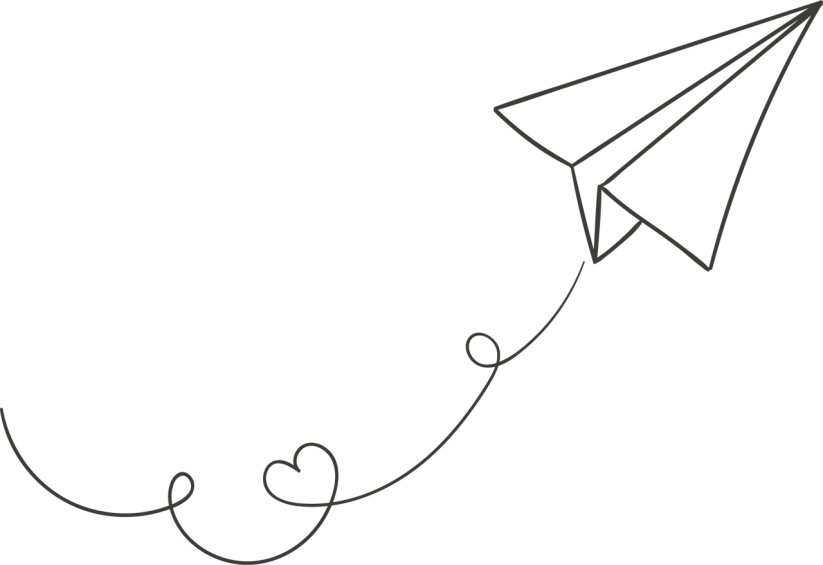